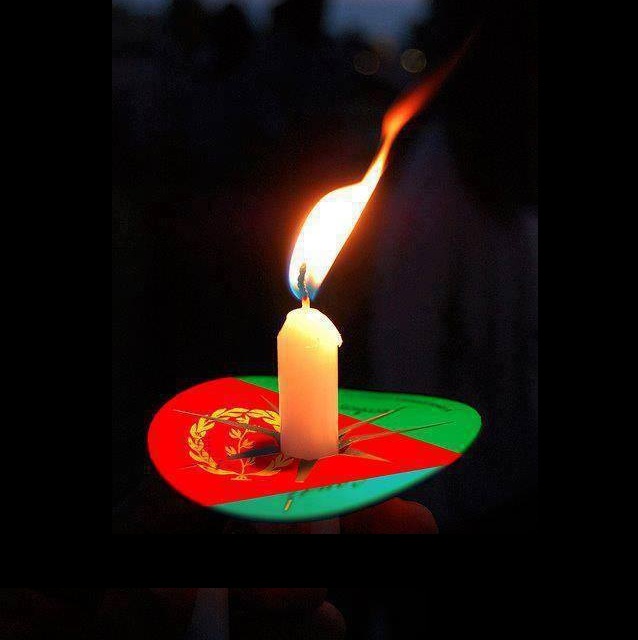 Martyr’s Day 2016Detroit, MichiganEnvironsJune 18, 2016Metro Detroit area Eritrean Community and Environs remembers those who sacrificed their lives for freedom
Date:   Saturday, June 18, 2016
Place:  David H. Shepherd Park               24198 Church Street               Oak Park, MI  48237
	     ( Shelter 2)
Time    12:30 p.m. – 3:00 p.m.
Contacts: Kahsai Ahferom
		313-585-7540 	Mengisteab Tesfamikael
		313-259-6579
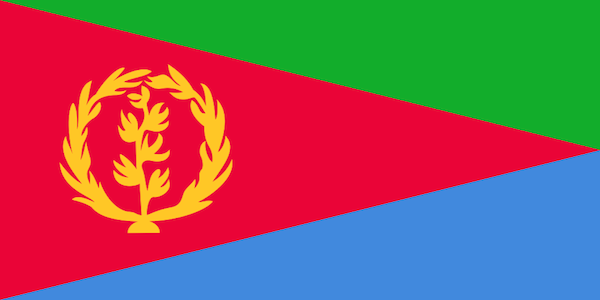 “It is incumbent upon every Eritrean to take time out of their busy schedule to remember those who sacrificed their lives so that their fellow Eritreans can live in peace.”